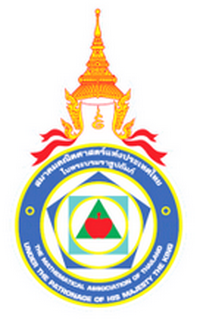 The 6th Undergraduate in Applied Mathematics Conference (UAMC2017)
Department of Mathematics, Faculty of Applied Science, 
King Mongkut’s University of Technology North Bangkok
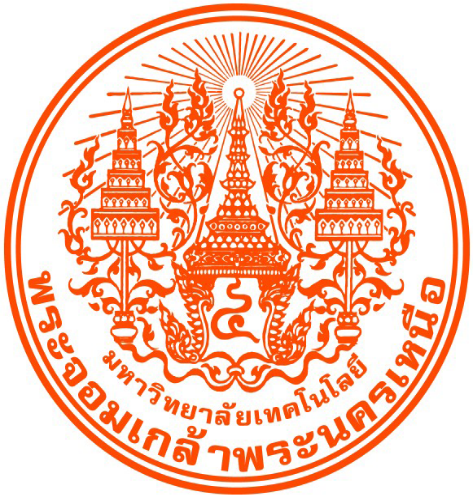 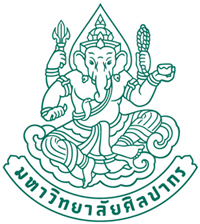 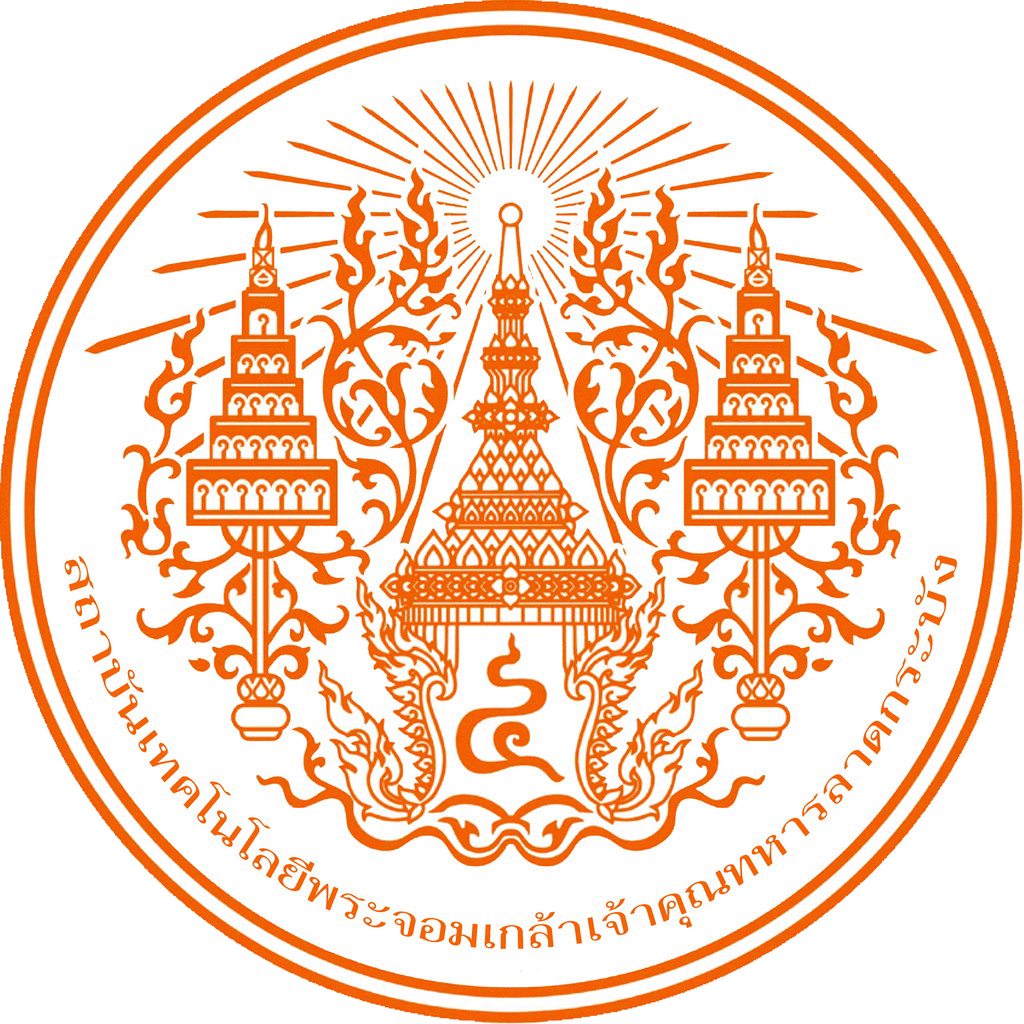 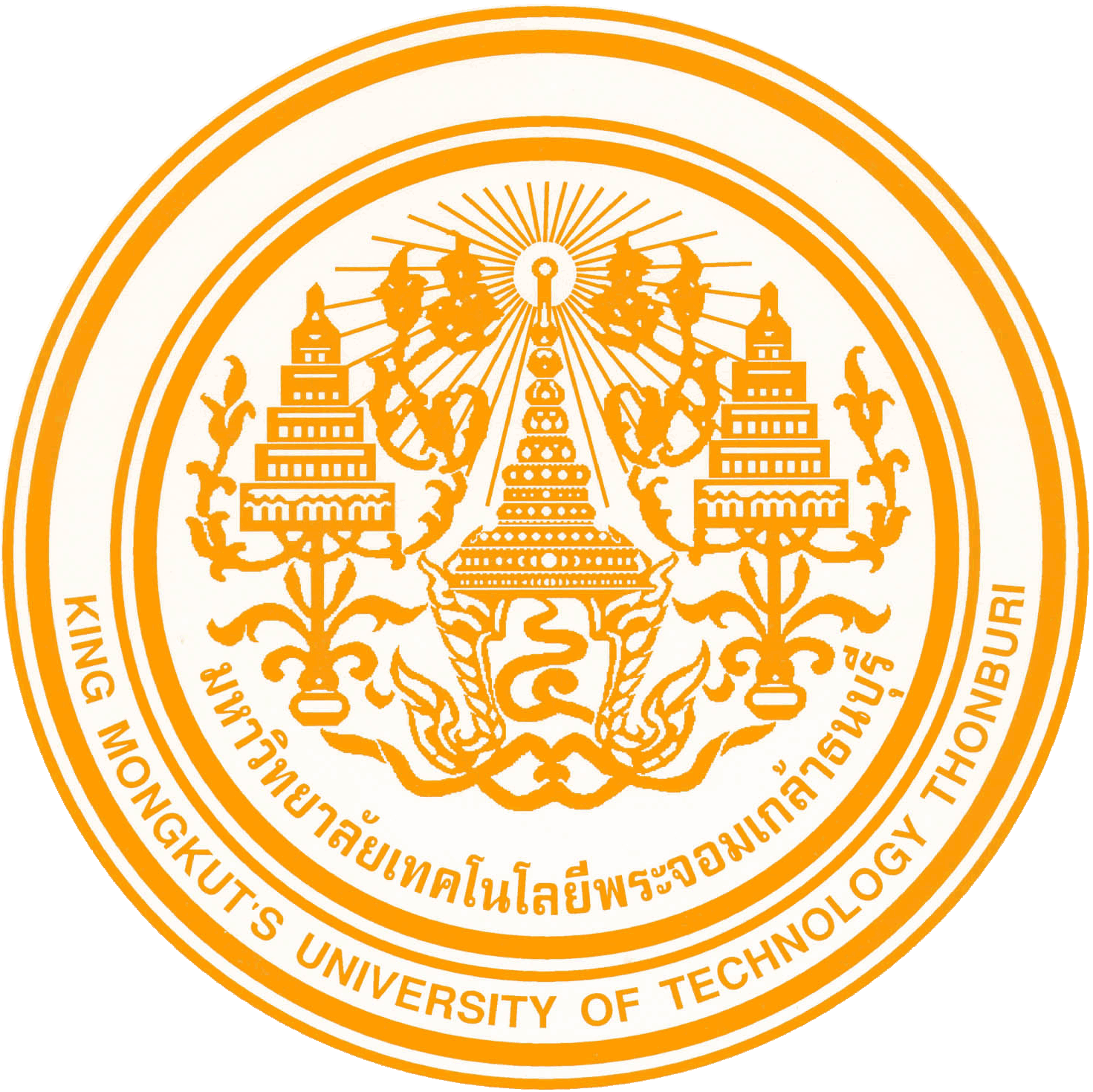